Úvod do studia kultur arabsky mluvících zemí
Formování arabského světa Arabská expanze
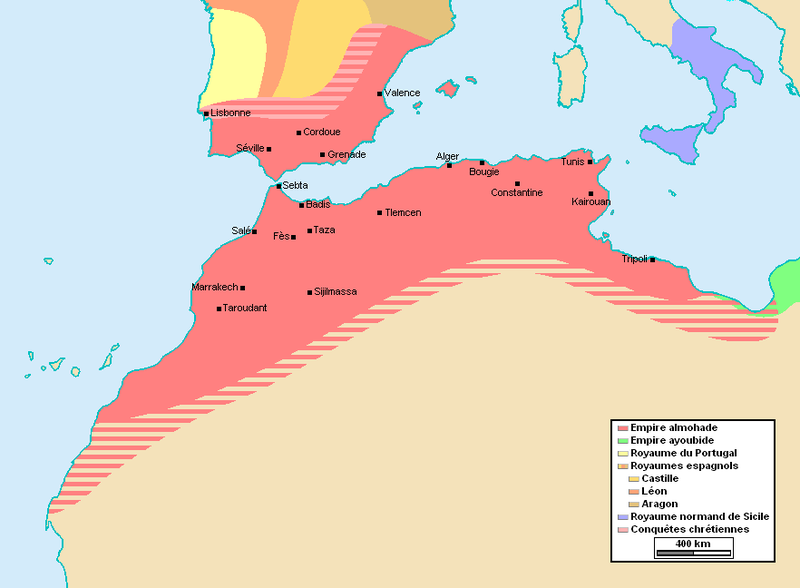